Hvordan oppleves hatprat på nett?
Sandra Lorenze Vestnes
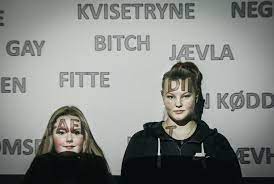 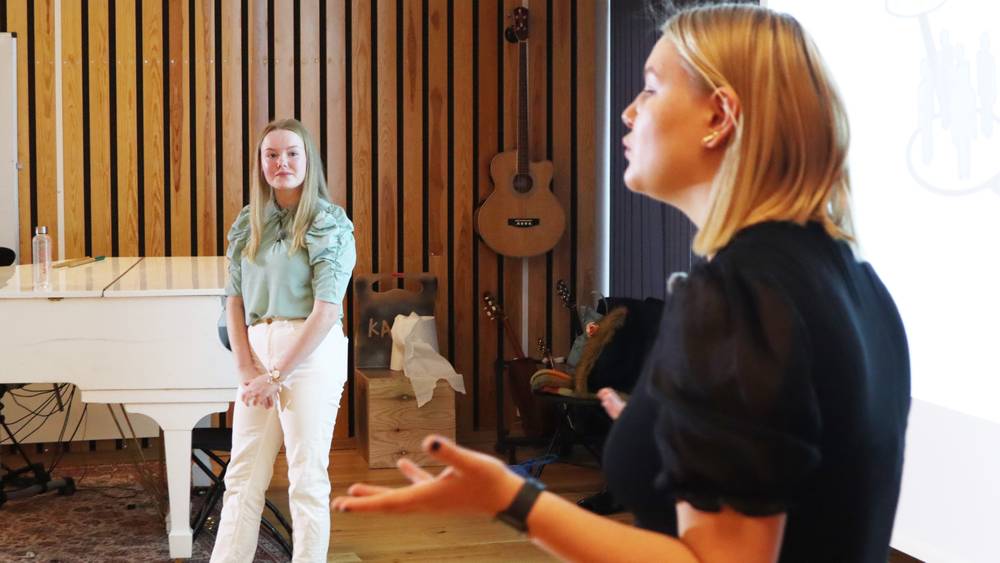 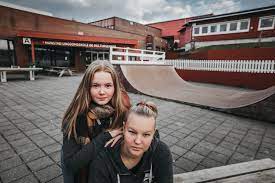 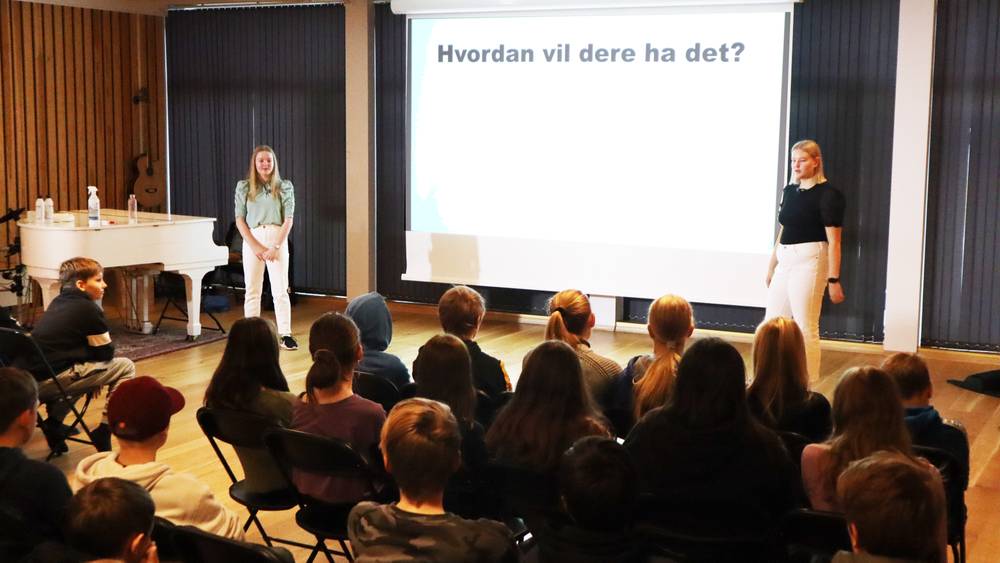 Hva vi hører om
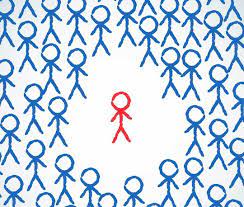 Gjennomsnittlig gode karakterer
Venner å henge med på fritiden
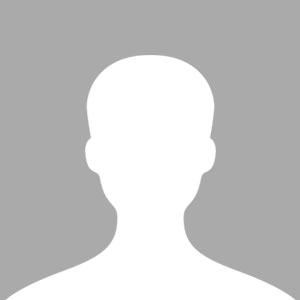 Familie på fire
Gifte forelde
En eldre bror
Bruker sosiale media
Aktiv i ungdomsmiljøet
Ukentlig fritidsaktivitet
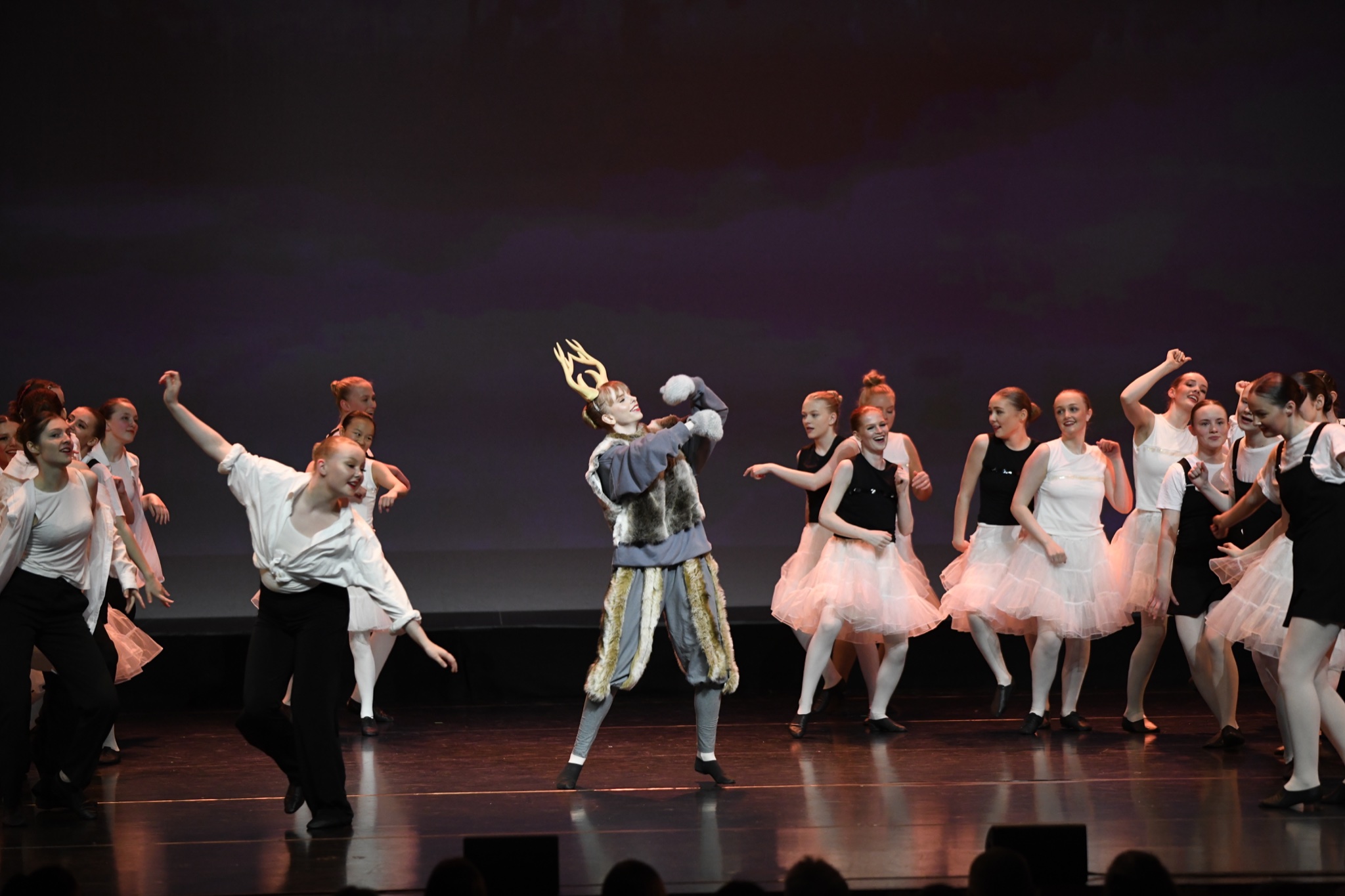 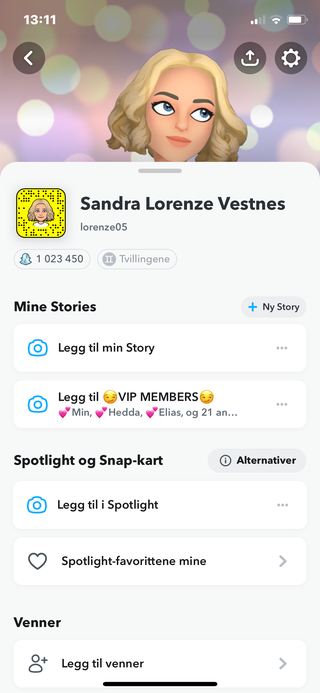 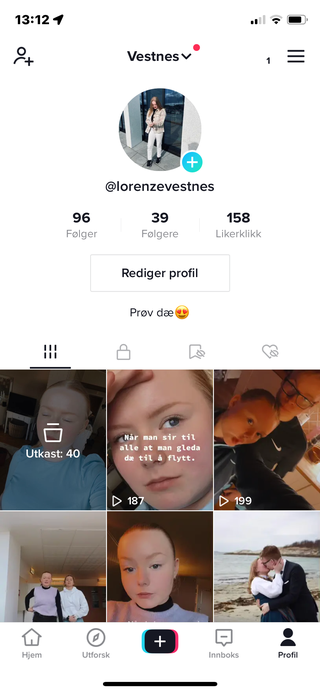 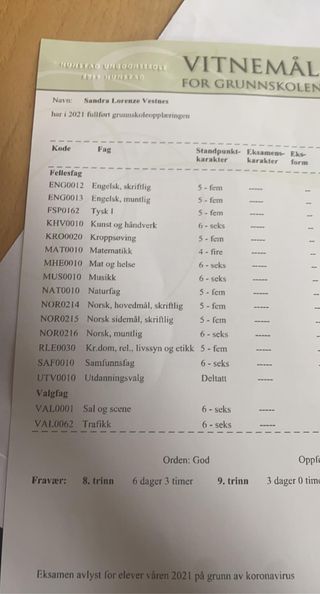 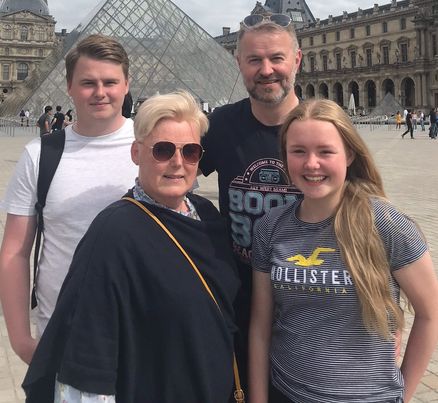 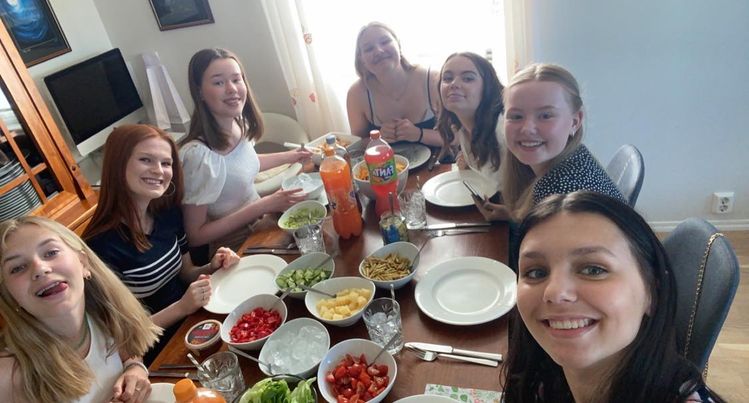 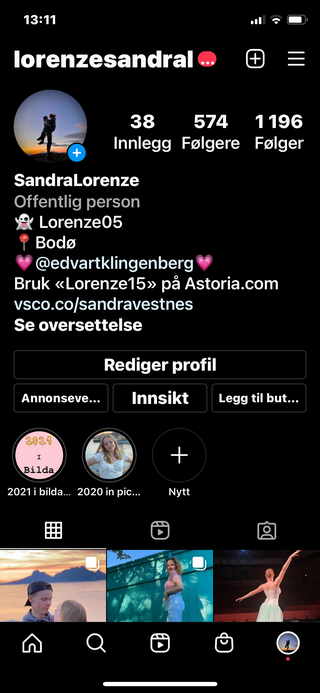 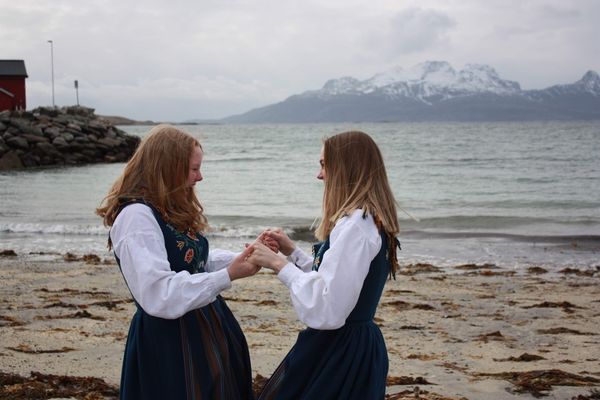 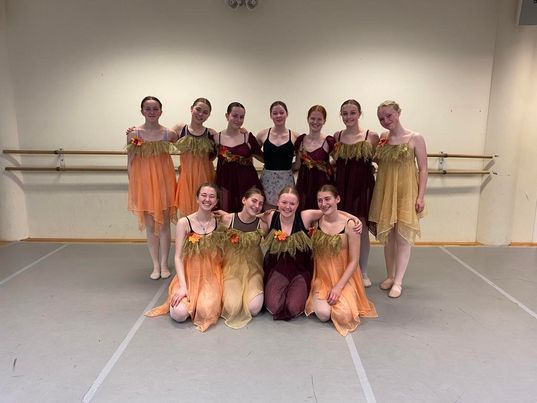 Dette er meg
"Det ungdom ikke lar ungdom gjøre"
Det å si ifra når noe ikke er greit
Det å være politisk aktiv
"Stikke hode fram"
Det å være annerledes
Være flink